Brückenkurs für (Bio-)Informatiker·innen
Max Willert | Fachbereich Mathematik und Informatik | Institut für Informatik
Brückenkurs für (Bio-)Informatiker·innen
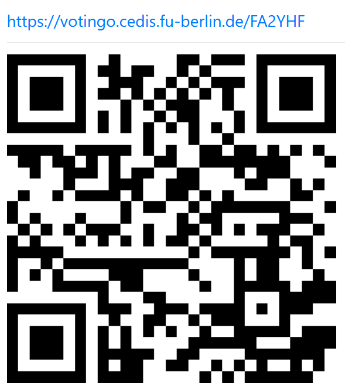 Herzlich Willkommen an unserem schönen Fachbereich, liebe Erstis.

Wir möchten gerne wissen, was ihr so studiert und warum ihr heute hier seid. Bitte füllt doch daher diese kleine anonyme Umfrage aus.
Max Willert | Fachbereich Mathematik und Informatik | Institut für Informatik
Der Typ, der da vorne an der Tafel steht…
Maaax Willert
E-Mail: max.willert@fu-berlin.de
Sprechstunde: donnerstags 14:00-16:00 in Raum 113 (Takustr. 9)
Mattermost: willerma
Telefon: +49 30 838 61664 (vorzugsweise aber E-Mail oder Mattermost)
Homepage: page.mi.fu-berlin.de/willerma
Max Willert | Fachbereich Mathematik und Informatik | Institut für Informatik
Raumzeit-Koordinaten
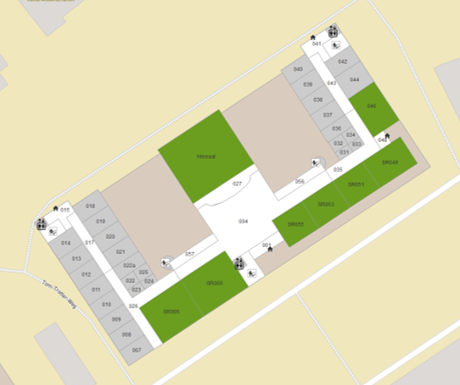 Vorlesung
im großen Hörsaal der Informatik
immer 9:15-11:45 (mit kurzer Pause zwischendurch)
Am Brückentag ist auch Brückenkurs!

Übungsstunden
in den Seminarräumen
Mi, 2.10.2024, 13:00-15:00 (s.t.!)
Di, 8.10.2024, 13:00-15:00 (s.t.!)
Fr, 11.10.2024, 10:00-12:00 (s.t.!)
Der Brückenkurs hat eine Webseite.
 Zeige ich heute ganz am Ende.
4
Max Willert | Fachbereich Mathematik und Informatik | Institut für Informatik
Ziele des Brückenkurses
Entwicklung von Fertigkeiten, die euch im ersten Studienjahr behilflich sein werden.
Mathematik lernen ohne Zwang.
Eigene Lücken herausfinden, um später daran zu arbeiten.
Mit Kommiliton·innen über Mathematik sprechen.
Inhalte:
Logik
Mengen
Summen
Rekursion
Vollständige Induktion
Ungleichungen
Funktionen
5
Max Willert | Fachbereich Mathematik und Informatik | Institut für Informatik
Das größte Rätsel in eurem gesamten Studium…
Was ist Informatik?

„Informatik = Mathematik der Information“ … und Mathematik ist wie dieses Bild …

Auf der nächsten Folie seht ihr ein Bild. Für dieses Bild gilt folgende WICHTIGE Regel:

Wer erkennt, was auf dem Bild ist, verrät es nicht weiter – weder heute noch in der Zukunft!!

Das verdirbt sonst den ganzen Spaß!
6
Max Willert | Fachbereich Mathematik und Informatik | Institut für Informatik
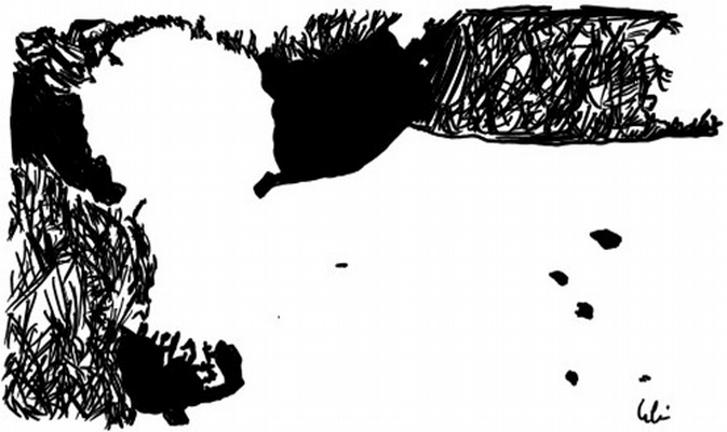 Quelle: http://halbtagsblog.de/schule/mathematik-ist-wie-dieses-bild/ (29.9.2019, 9:19)
7
Max Willert | Fachbereich Mathematik und Informatik | Institut für Informatik
Selber denken macht schlau!
Max Willert | Fachbereich Mathematik und Informatik | Institut für Informatik
Warum brauchen wir eine Mathematik der Logik?
Verzweigungen und Schleifen von Programmen werden mit logischen Aussagen gesteuert.
Nennt man auch „Boolesche Logik“
Die Korrektheit von Programmen muss mit Hilfe logischer Aussagen bewiesen werden.
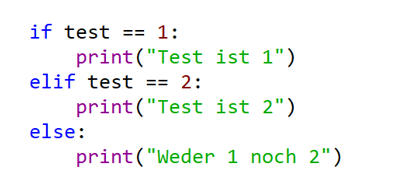 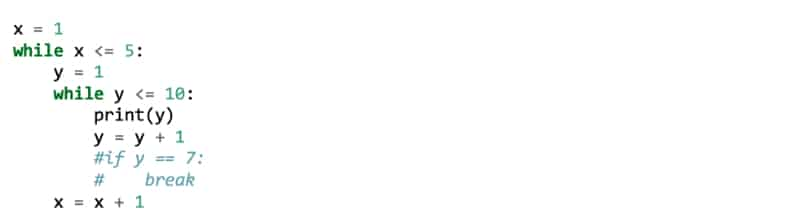 Heutiges Lernziel: Ihr könnt Wahrheitstafeln zusammengesetzter Aussagen bestimmen und überprüfen, ob gegebene Aussageformen äquivalent sind.

 Vorlesungen: „Konzepte der Programmierung“, „Diskrete Strukturen“, „Algorithmen und Datenstrukturen“, „Lineare Algebra“ und mehr…
9
Max Willert | Fachbereich Mathematik und Informatik | Institut für Informatik
Ist doch logisch … oder?
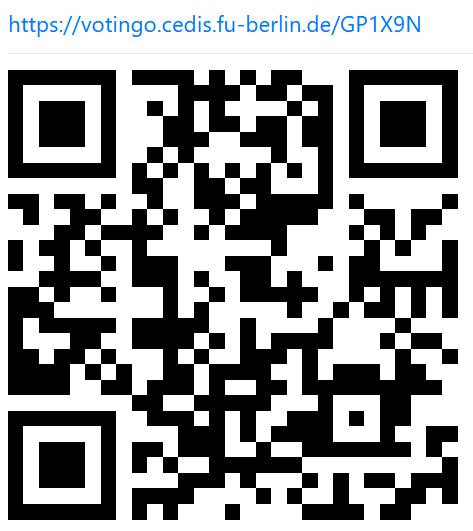 10
Max Willert | Fachbereich Mathematik und Informatik | Institut für Informatik
Logisch miteinander verknüpft …
11
Max Willert | Fachbereich Mathematik und Informatik | Institut für Informatik
Jetzt geht’s an der Tafel weiter …
… denn Mathematik wird an der Tafel entwickelt.

Tipps:
Mitschreiben! Ist anstrengender, denn ihr benötigt mehr Energie. ABER: Ihr lernt dabei mehr!
Wenn ich mit den Augen zur Tafel stehe und ihr eine Frage habt, ruft kurz meinen Namen.
Ich verwende manchmal instinktiv bestimmte Symbole oder Bezeichnungen, ohne diese zu erklären. Symbole/Bezeichnungen, die ihr vermutlich gar nicht kennt. Fragt nach!!
Und überhaupt: Fragt nach!!
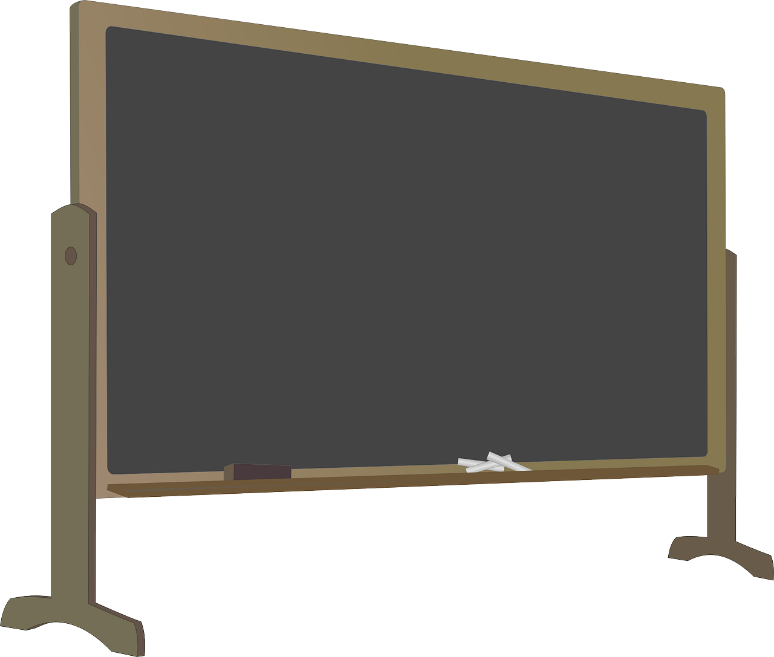 12
Max Willert | Fachbereich Mathematik und Informatik | Institut für Informatik
Brückenkurs goes online …
https://page.mi.fu-berlin.de/willerma/brueckenkurs
13
Max Willert | Fachbereich Mathematik und Informatik | Institut für Informatik
Bis morgen 
Studierst du Informatik-Lehramt? Dann bitte noch kurz hier bleiben. 
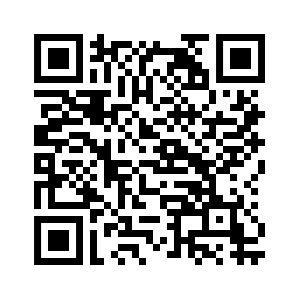 Neue Studienordnung
Informatik-Lehramt
https://www.fu-berlin.de/service/zuvdocs/amtsblatt/2024/ab252024.pdf
14
Max Willert | Fachbereich Mathematik und Informatik | Institut für Informatik